Pre-bid Conference
Generate Maintenance and Operations Support
Request for Quotations and Qualifications
Project:  #2025-24
February 24, 2025
[Speaker Notes: Welcome to the pre-bid conference for OSPI’s School Apportionment Financial Systems Replacement project.  Thank you for taking time to participate in the pre-bid conference.

Speaking Notes:
Zoom – Ask to mute; if disconnected: re-join; if you have a question, please state your name and organization at the beginning; 
WEBS - Interested bidders need to sign up on WEBS to make sure that they receive information, including potential procurement changes. copy of Pre-Bid slides will be posted in WEBS.]
Introductions: Project Team
Request for Proposals and Contract Management
Curtis Richardson, Project Contract Manager
Danielle Beyer, IT Project Manager RFQQ Only
OSPI Project Support/Business Expertise
Sandy Grummick, Special Education, Data Coordinator
Lucas Snider, Student information, Data Foundations
Jen Appleyard, Data Governance
[Speaker Notes: To Do:
For virtual pre-bids –ask attendees to state their business’ name in the teams chat (the attendee list can be saved after the meeting so going over introductions would be redundant if you are just looking for the list of names). 
Suggestion, if you have more than 10 bidders attending, only introduce relevant staff. Another option for introductions with a large group are to have people introduce themselves when they speak/ask a question.]
Agenda
OSPI Overview
Project Background
Current Bidding Opportunity
Additional Resources
Questions and Answers
[Speaker Notes: Speaking Notes:  Go over the agenda.

To Do: Designate time for questions (at the end of pre-bid, end of each section, etc.) or state that questions are allowed throughout the presentation.]
Disclaimer
This pre-bid conference is not recorded. Bidders should only rely on written postings and amendments issued via WEBS. All other communications—including what is discussed here today— will be considered unofficial and non-binding upon OSPI. Should bidders rely on any other communication, they do so at their own risk and expense.
[Speaker Notes: To Do:  Read the Disclaimer. Note that the answers to any questions asked here today will be posted via WEBS. In the event that the printed answer disagrees with the answer provided here today, you should rely only upon the written answer.

Questions should be entered in the Q&A for a response.  Questions posted in the chat may be missed and will not be addressed.]
OSPI Overview
Led by Superintendent Chris Reykdal, OSPI is the primary agency charged with overseeing public K–12 education in Washington state. Working with the state's 295 public school districts and 6 state-tribal education compact schools, OSPI allocates funding and provides tools, resources, and technical assistance so every student in Washington is provided a high-quality public education.
Vision & Priorities
Equitable Access to Strong Foundations
Rigorous Learning-Centered Options in Every Community
A Diverse, Inclusive, and Highly Skilled Workforce
A Committed, Unified, and Customer-Focused OSPI
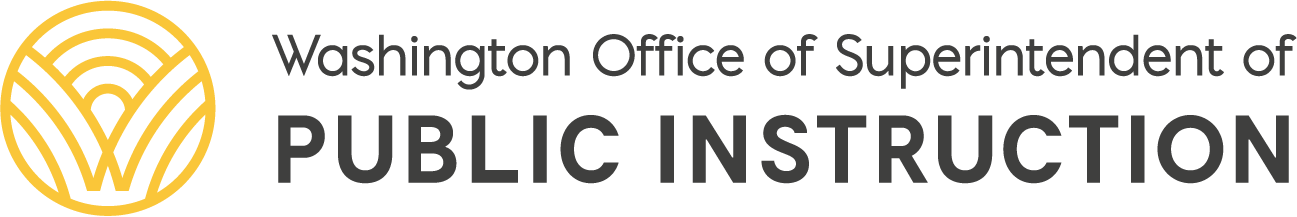 The Generate Application a federally provided database structure designed to enhance data management and reporting for educational institutions. It primarily supports the Common Education Data Standards (CEDS) and is used to improve data quality and efficiency in reporting to the federal government, particularly for EDFacts. 

The application consists of two main components:
SQL Database: The most current CEDS data warehouse
Web Application: Designed to support EDFacts reporting

OSPI is required to submit certain annual reports to the federal government.  for EDFacts The Generate Application helps OSPI comply by collecting data from our state systems and transforming it for EdFacts Reporting.
GENERATE
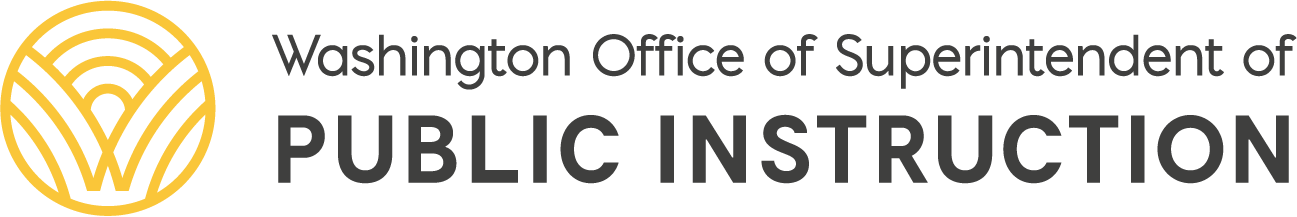 [Speaker Notes: https://app.leg.wa.gov/RCW/default.aspx?cite=28A]
Maintenance and Operational Support
Perform database activities related to data storage to data processing
Produce data deliverables for each program engaged with the Generate Application
Meet all program acceptance criteria that makes the application useful
Construct the application so that it can assist OSPI with data management and reporting
Provide the skill sets needed to support OSPI program successful use of Generate
[Speaker Notes: Specific data is collected is multiple ways, over the course of the school year; Data is calculated in multiple ways, then sent to the Apportionment System for final calculation and combinations.  
Before, during and after this process, the data is verified and approved, for type, amount, format, eligibility, and so on.  Finally the Apportionment calculations are sent to the state financial system for distribution
Robust reporting of all data is required at every stage
Currently, systems are siloed with limited data overlap.  Our goal is one cohesive system to minimize duplication of efforts and risks of inconsistencies.]
Key Requirements
Work in SQL code compatible with Microsoft SQL Server

Use Automation as frequently as possible and attempt to increase repeatability and reduce the amount of work. 

Provide comprehensive documentation of technical tools and processes used to manage Generate and its data. 

Documentation that describes the use cases and business rules used to ETL data from source table or files for storage in the Generate Application database, including descriptions of the process. 

Technical Documentation that describes the ETL code and table structure so that the documentation can be used to replicate the ETL activity by another person
[Speaker Notes: Any Food Distribution Management System must comply with the requirements of all USDA programs administered by OSPI.  This includes policies around the pricing of products, ...]
Management and Reporting
OSPI uses Small Scale Scrum principles for development
Tracking in DevOPS
Includes Scrum meetings and communications as part of the OSPI development team
Remote work with core availability: Weekdays  9:00 a.m. to 4:00 p.m. PST
[Speaker Notes: We expect the implementation to take approximately 2 years to complete.  In addition, we expect the proposals to include the initial maintenance and support services for at least the first year.  The option for  up to 3 years of  Maintenance and Support contract extensions will be included in the initial contract language.]
Funding
State Fiscal Year runs July 1-June 30. Cost Proposal must be split between Fiscal Year periods as follows:
Eighty percent (80%) of the funds proposed for this project will be funded using Federal money provided by Catalog of Federal Domestic Assistance number 84.027-A (Award #H027A240074). The selected contractor must therefore comply with Federal Grant Terms and Conditions.
[Speaker Notes: We expect the implementation to take approximately 2 years to complete.  In addition, we expect the proposals to include the initial maintenance and support services for at least the first year.  The option for  up to 3 years of  Maintenance and Support contract extensions will be included in the initial contract language.]
Bidder QualificationsSee the Request for Quotations and Qualifications for a complete list
Minimum Qualifications: Must be a Bidder awarded on DES’ Statewide Contract No. 08215 under Category 8 – Database Services to be eligible for this opportunity
Preferred qualifications: 

Knowledge and experience using Generate to create data used by state agencies 
Knowledge and experience with Scrum Development Lifecycle. 
Ability to understand and write stored procedures that execute ETL code and move data into Generate to produce information for OSPI to use in reporting to EDFacts. 
Ability to understand data warehouse concepts and implement those concepts to maintain the Generate database.
Consultants who do not meet these minimum qualifications will be rejected as non-responsive and will not receive further consideration. Any proposal that is rejected as non-responsive will not be evaluated or scored.
[Speaker Notes: Solutions that include hosting within OSPI's own instance of Azure meet the minimum qualifications]
Submitting a Bid
Q&A Period ends: March 14, 2025
Proposals due: April 4, 2025 @ 3:00 p.m. PST
All submission requirements, including necessary exhibits, must be received by the date and time listed in the RFP
Submit bid to contracts@k12.wa.us 
Evaluations and Demos:  April 7 – April 18, 2025
Interviews (if determined necessary): April 22, 2025
Announcement of Apparent Successful Bidder:  April 28, 2025
[Speaker Notes: Proposal due date changed from Feb 4 to Feb 6 due to the delayed Q&A Pre-bid]
Closing